MANUFACTURE OF CROWNS, HALF-CROWNS IN ORTHOPEDIC DENTISTRY.
ТЕКСТ
An artificial crown is a non-removable orthopedic structure that covers the clinical crown of a tooth and restores its anatomical shape, size and function.
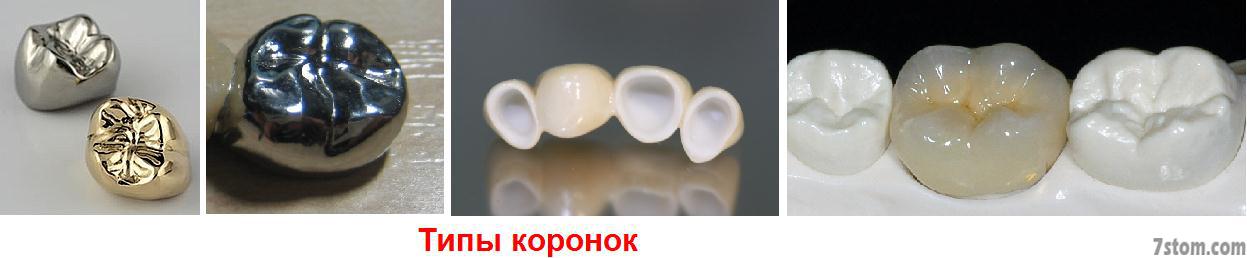 ТЕКСТ
INDICATIONS FOR CROWN MANUFACTURE
1) For defects in hard dental tissues:
a) carious origin, in case of destruction of the coronal part by 60% or more (V.Yu. Milikevich);
b) non-carious origin (enamel hypoplasia, fluorosis, erosion of hard dental tissues, chemical necrosis, wedge-shaped defect, hyperesthesia of hard tissues, pathological abrasion, tooth trauma)
  2) As an integral part of dentures of other designs: as a supporting element of fixed, removable dentures, orthodontic appliances.
ТЕКСТ
CLASSIFICATION OF ARTIFICIAL CROWNS
1 By design features:
• Full crowns – covering all five surfaces of the tooth:
Actually full crowns.
Telescopic crowns – which are a structure consisting of an internal (support) and external (restorative) crown.
Stump crowns with a pin - are a design consisting of a full restorative crown and an artificial stump with a pin (cast stump pin inlay)
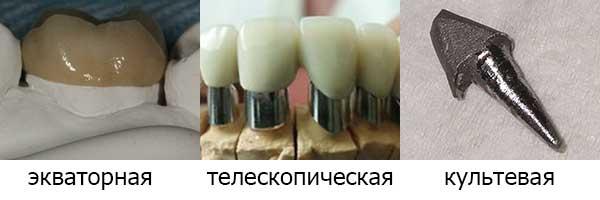 Partial crowns cover only part of the tooth surfaces.
Equatorial crowns - cover the occlusal surface, vestibular, oral and proximal to the equator.
  Half-crowns - cover the oral and part of the proximal surfaces of the anterior group of teeth, leaving the vestibular surface of the tooth open.
  Three-quarter crowns - cover the oral, occlusal and part of the proximal surfaces of premolars, leaving the vestibular surface of the tooth open.
ТЕКСТ
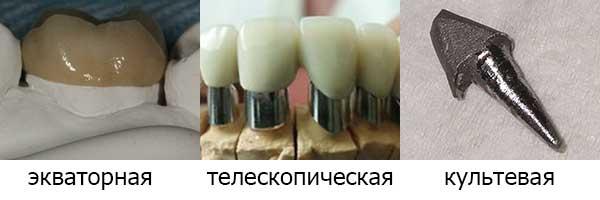 ТЕКСТ
2 According to the material of manufacture:
Metal:
Made from noble alloys (gold, silver-paldium alloys).
From base metals (stainless steel, cobalt-chromium alloys, nickel-chromium alloys, titanium alloys). Non-metallic
Polymer crowns (plastic, composite).
Non-polymer crowns (porcelain).
Combined:
Metal-plastic
Metal-ceramic.
ТЕКСТ
3. According to manufacturing technology:
Stamped - obtained by stamping.
Cast – obtained by casting.
Ceramic - produced by firing, as well as by computer milling (CAD/CAM system).
Polymer (plastic, composite) – obtained by polymerization
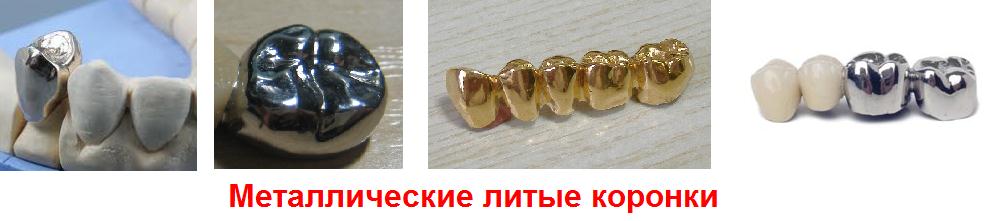 ТЕКСТ
4. By application:
Restorative - used to eliminate defects in hard tissues of various etiologies.
Supporting – used as a supporting element of fixed bridges.
Fixing - are made on teeth, providing fixation of removable dentures and maxillofacial devices.
Provisional (temporary) - used to protect the stump during the manufacture of a permanent structure.
Prophylactic – are made to prevent or slow down the development of pathological processes in the hard tissues of the tooth (pathological destruction of filled teeth and IROPD more than 0.6; pathological abrasion of hard tissues).
Splinting – are the main part of splinting structures that limit tooth mobility in the orthopedic treatment of periodontal diseases.
Orthodontic – designed to correct the position of teeth during orthodontic treatment or as a component of orthodontic appliances.
ТЕКСТ
REQUIREMENTS FOR ARTIFICIAL CROWNS
1. The shape of the artificial crown must correspond to the anatomical shape of the tooth for which it is being made.
         2. The crown should fit tightly to the tooth stump, especially in the neck area.
         3. The artificial crown must have tight point-plane contact with the antagonist teeth.
         4. The artificial crown should restore interdental contact points.
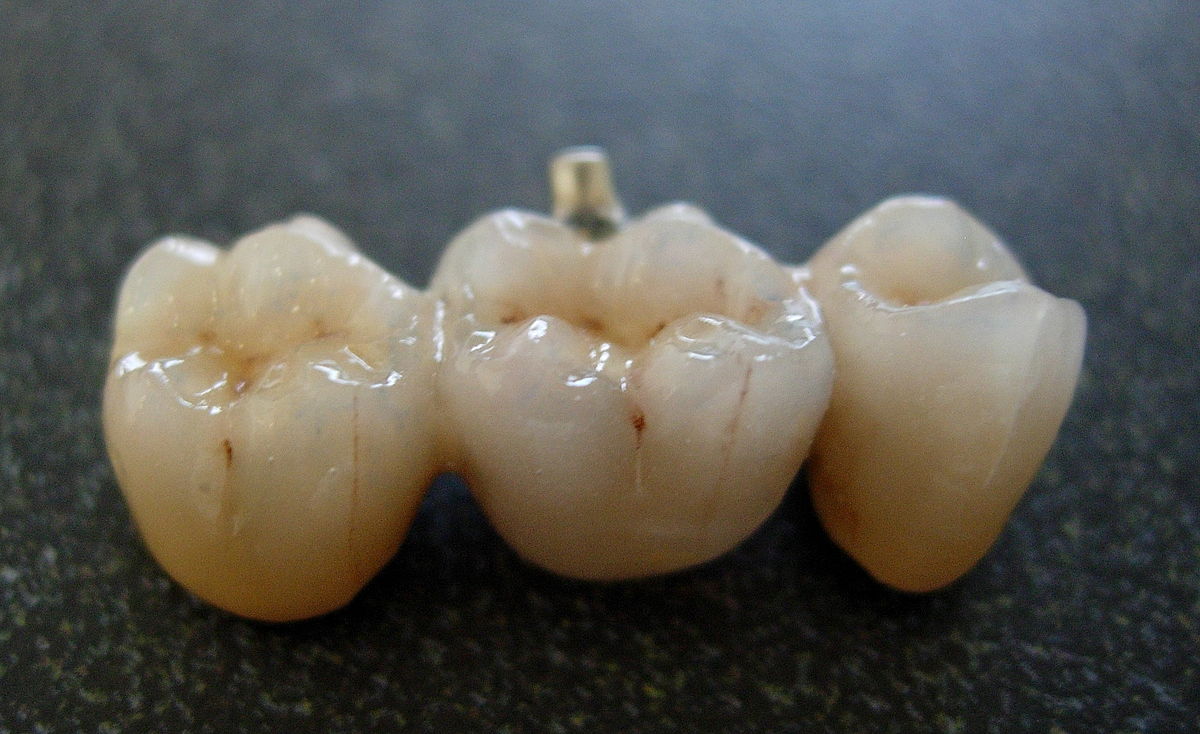 ТЕКСТ
PREPARATION OF TEETH FOR AN ARTIFICIAL CROWN
Odontopreparation is an orthopedic operation for excision of hard tooth tissues for the purpose of subsequent production of a non-removable orthopedic structure on the tooth.
  Tooth preparation is carried out according to the following scheme:
1. Separation and preparation of contact surfaces.
2. Odontopreparation of the occlusal surface of the tooth (cutting edge).
3. Odontopreparation of the vestibular and oral surfaces.
4. Smoothing edges, corners, transitions from one surface to another

Upon completion of tooth preparation for the crown, the stump should have a cylindrical shape or the shape of a slightly truncated cone.
ТЕКСТ
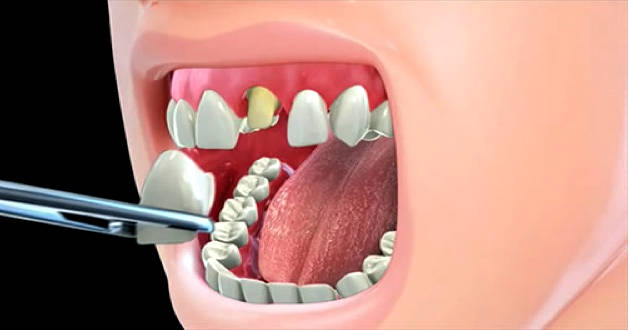 ТЕКСТ
The production of full metal crowns consists of the following clinical and laboratory stages:
1) odontopreparation;
2) taking impressions;
3) casting the model;
4) plastering the model into an occluder;
5) modeling of teeth;
6) obtaining stamps;
7) stamping;
8) fitting of crowns;
9) grinding and polishing;
10) final fitting and fixation of the crowns.
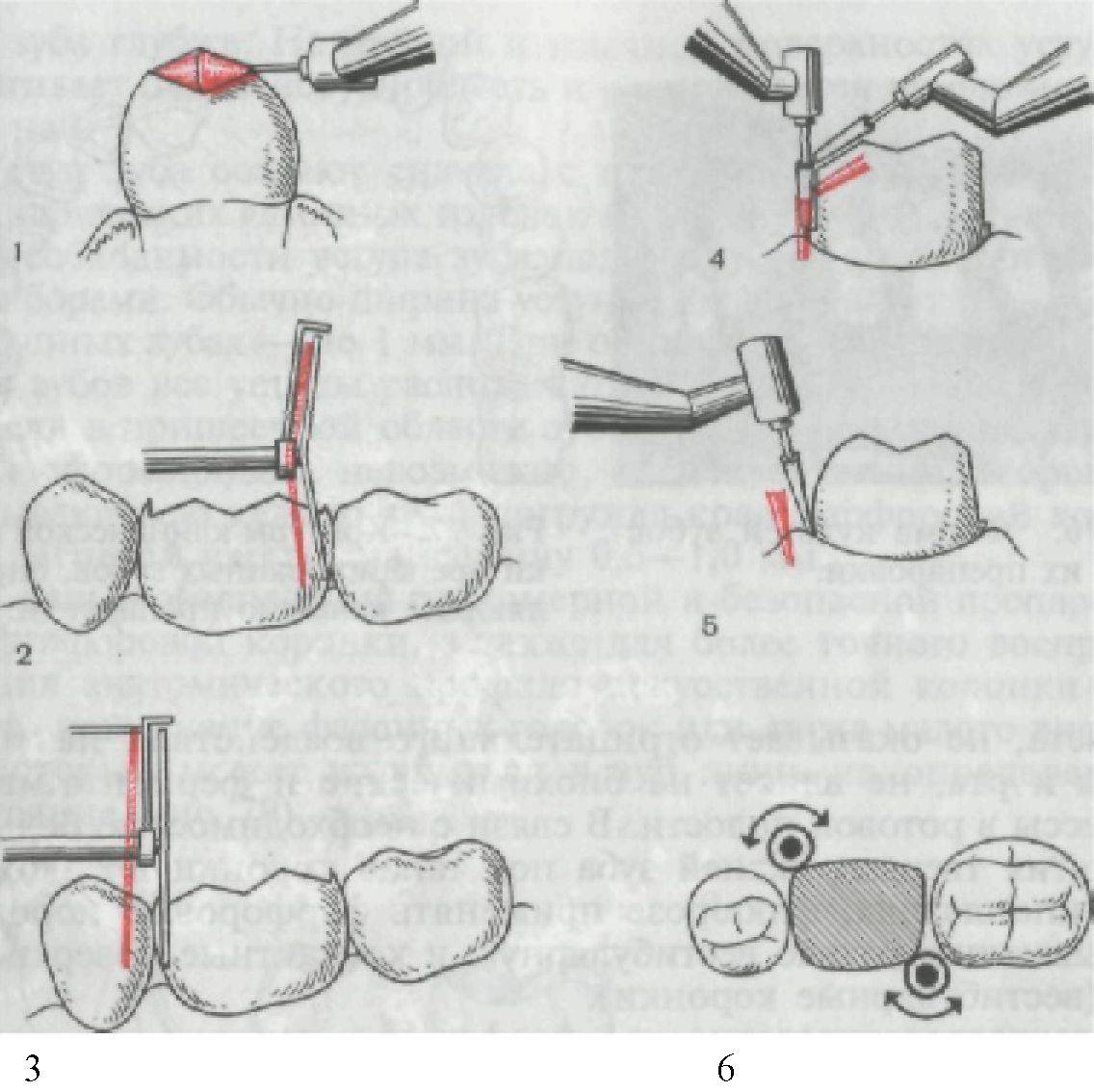 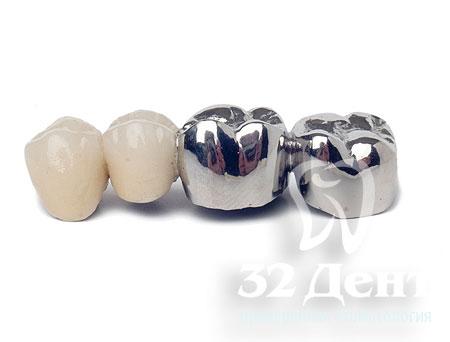